План нашег насеља
Презентација
Предмет: Природа и друштво  
Ученица: Доротеа Јовановић III2
Пројекат: Израда макете и плана насеља Врачар, део око ОШ ,,Јован Миодраговић’’
Као основу за израду макете користила сам сателитски приказ мапе мог дела града
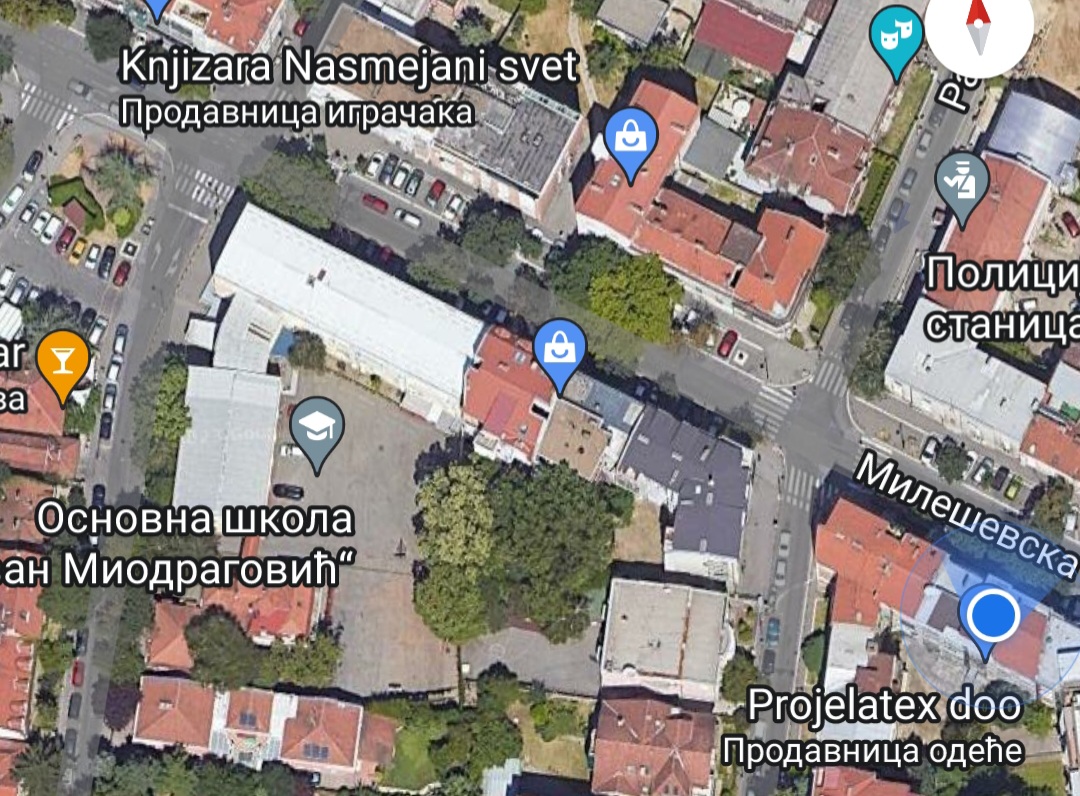 Макету сам израдила од картона,колаж папира и маркера.
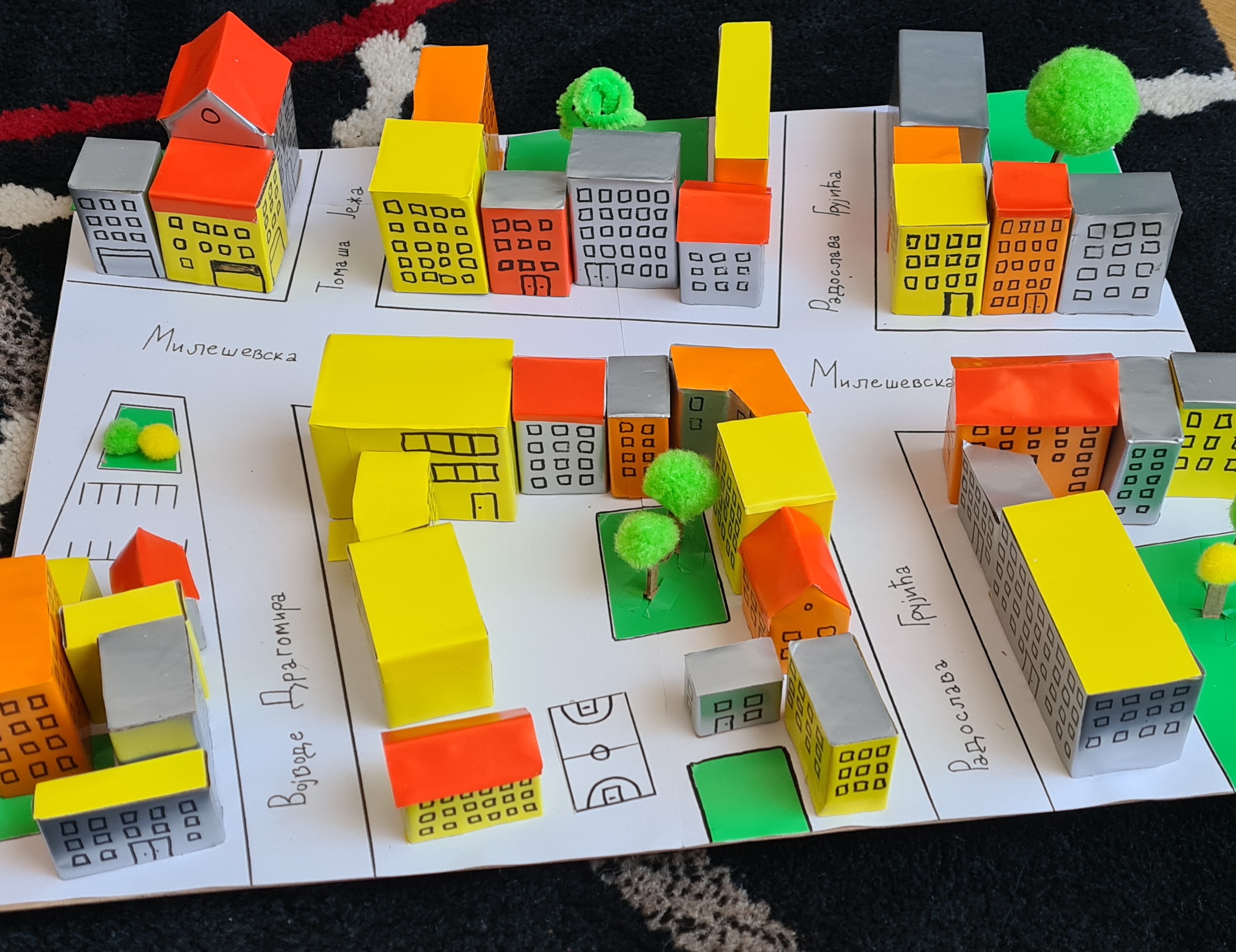 Мој крај је раван, има баш пуно зграда и има доста зелених површина. Главни оријентир је ОШ ,,Јован Миодраговић ’’ а ту су и пекара Лебовски, полицијска станица, апотека, хотел, паркинг,  итд.
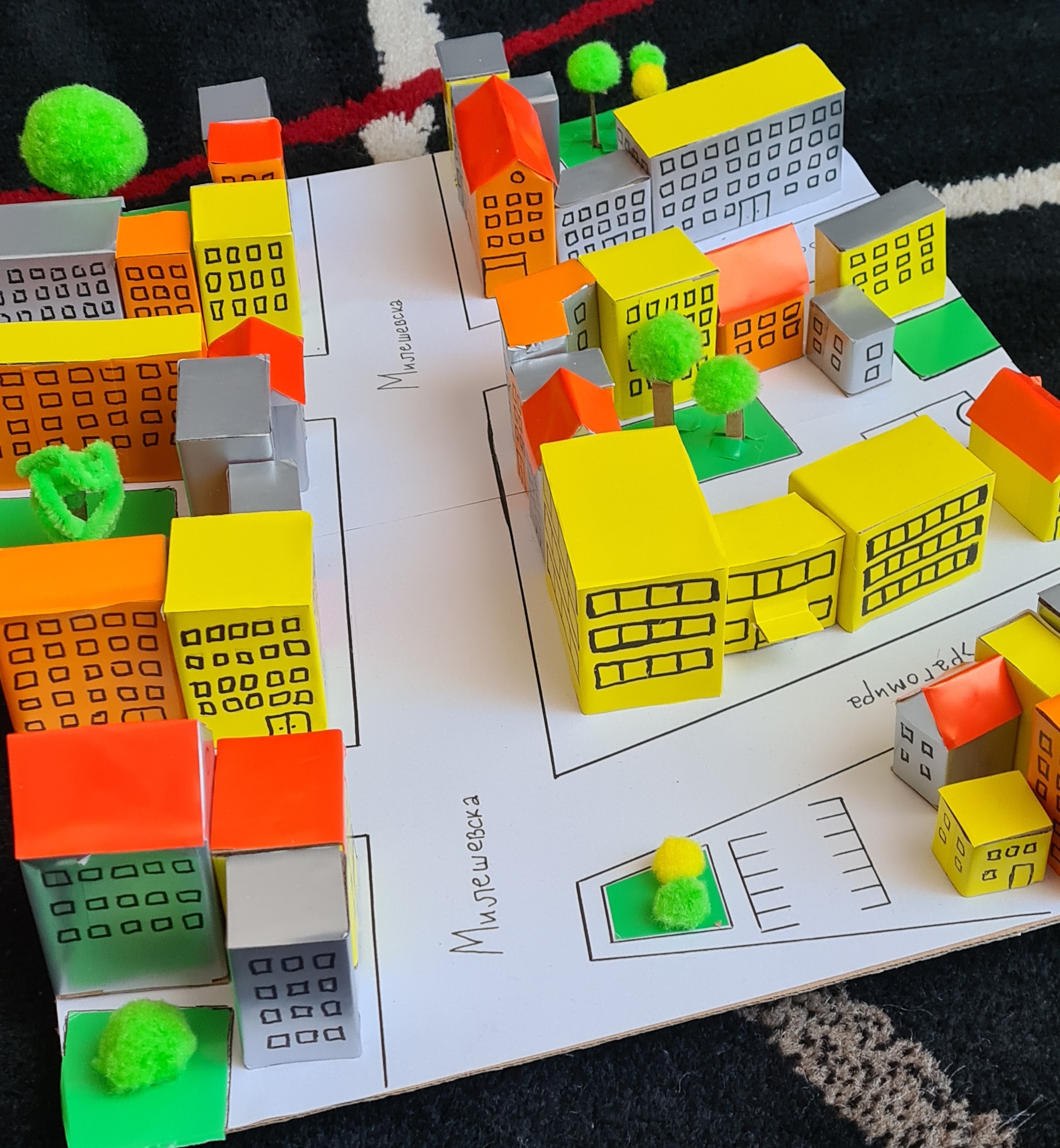 Макету сам фотографисала одозго, из птичје перспективе да бих направила план мог краја.
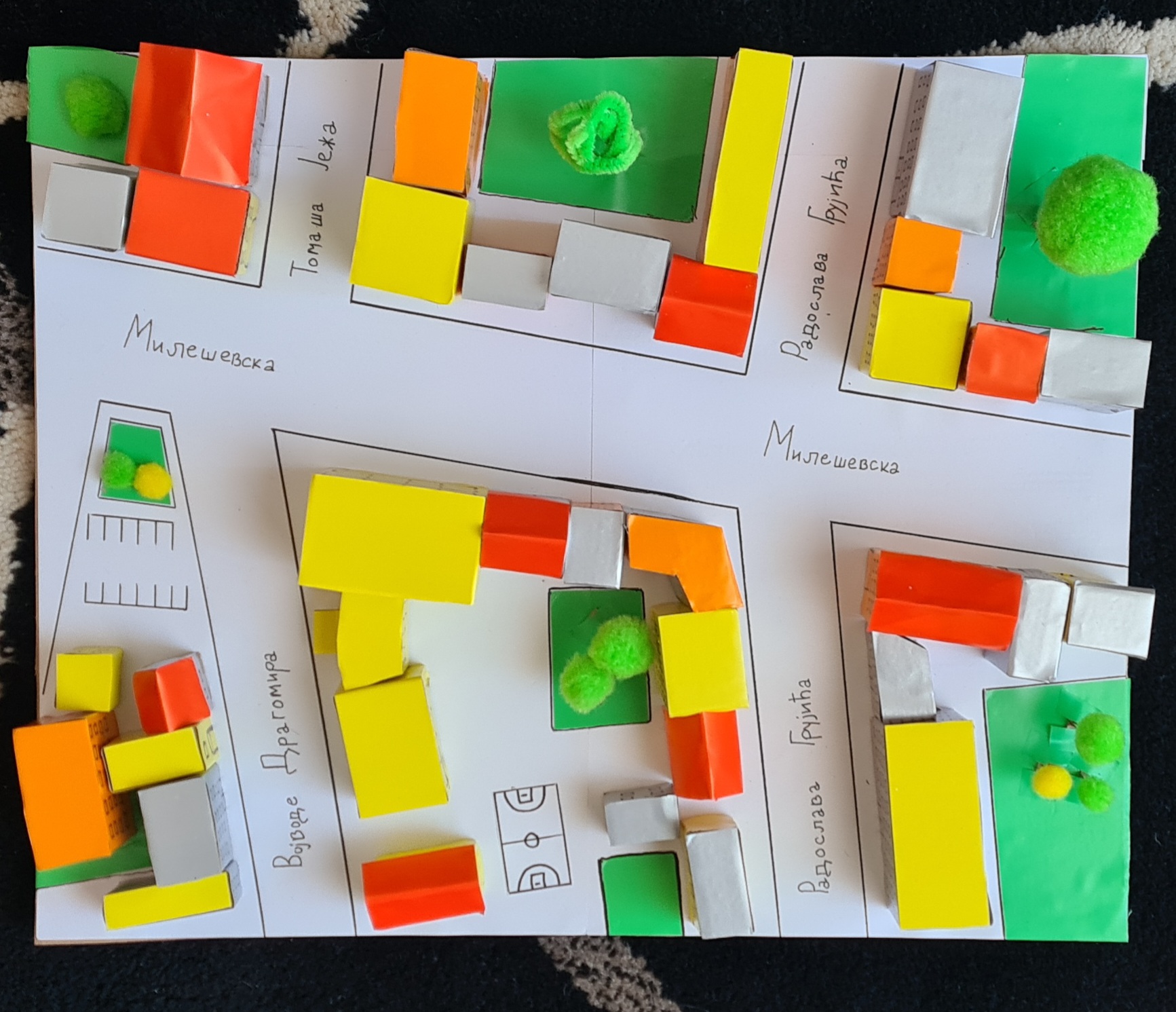 На основу те фотографије сам направила основни план.
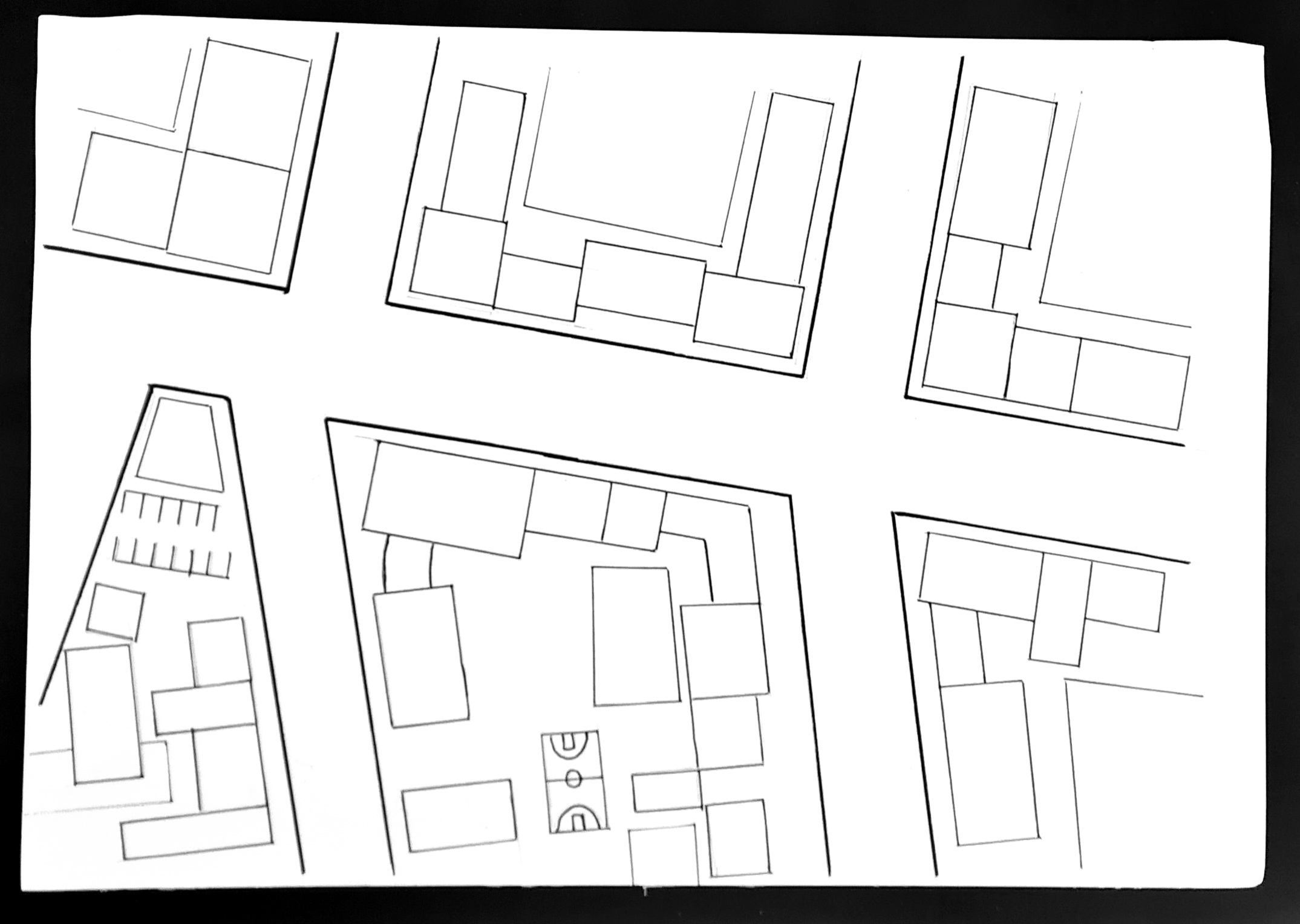 Уз помоћ дрвених бојица и маркера завршила сам израду плана.
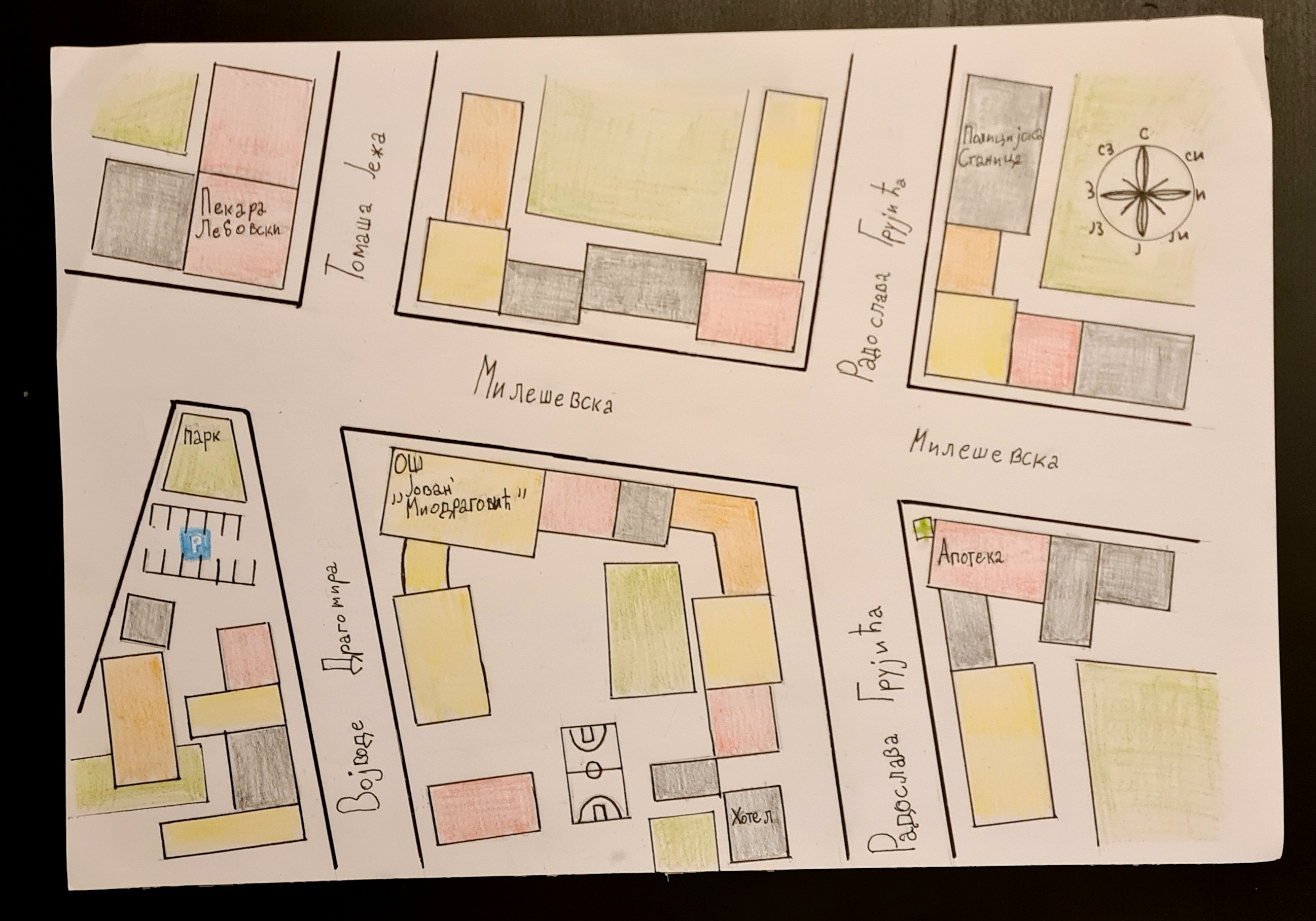